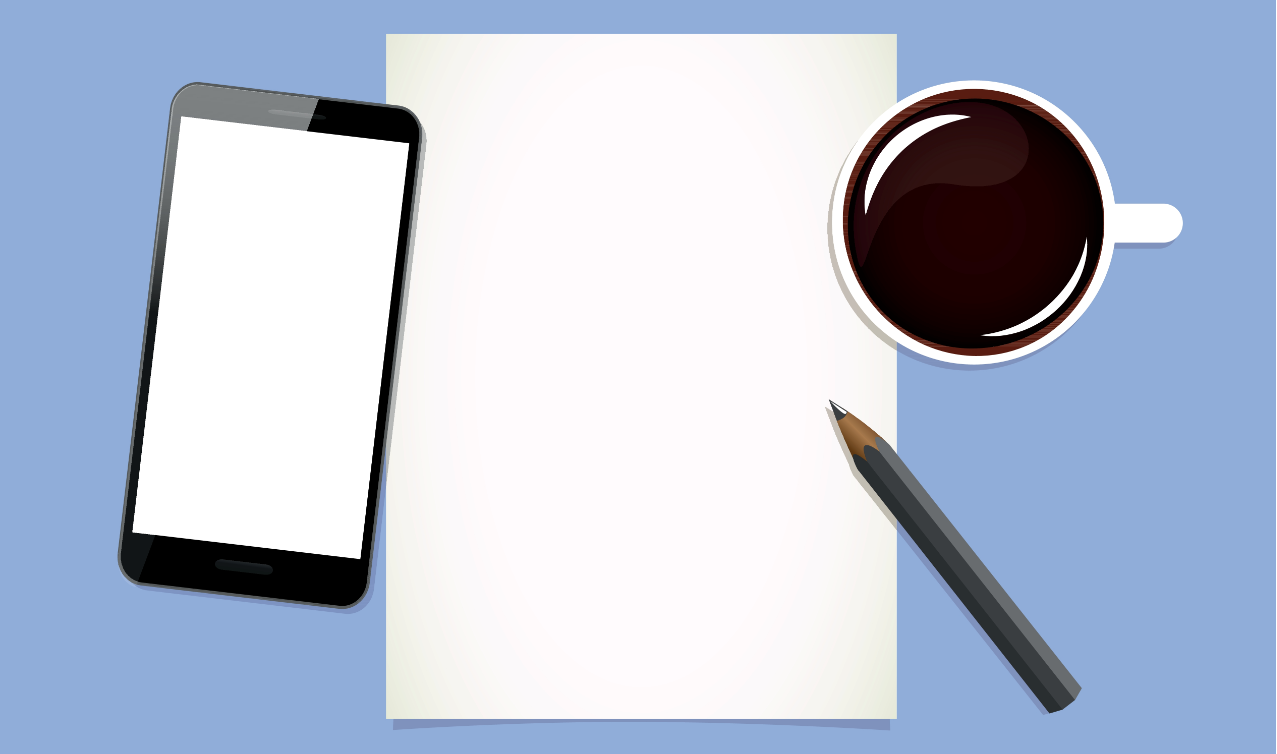 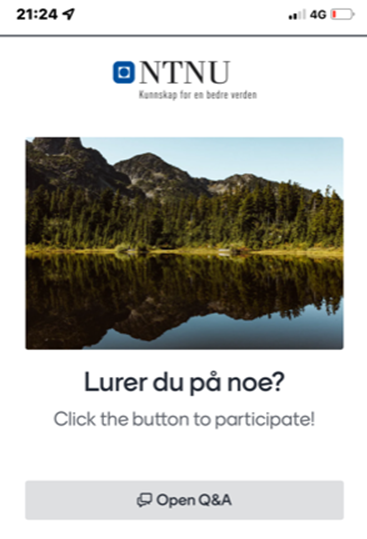 Velkommen til kommunikasjons-kafé
BOTT ØL og NTNU Sak

20. oktober
Kort før vi begynner:
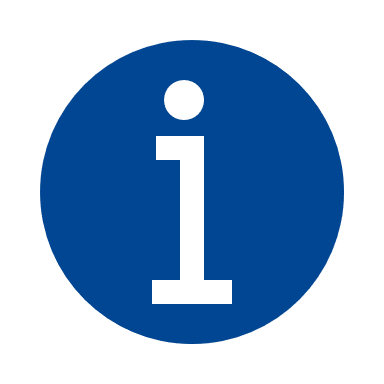 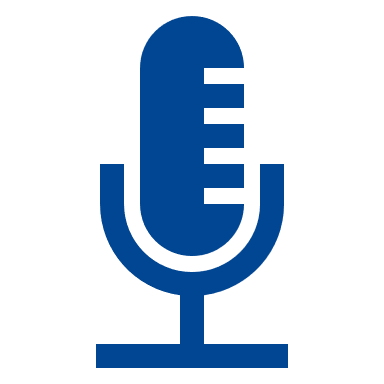 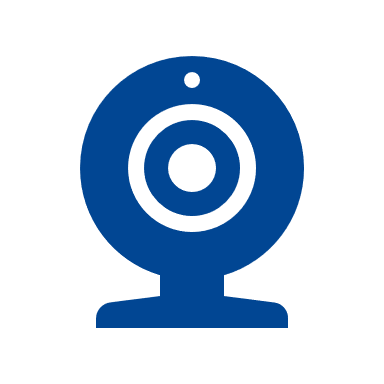 Vi kan bli mange deltagere – husk å dempe mikrofonen.
Vi deler presentasjonen med dere i etterkant. Vi legger ved aktuelle lenker.
Vi vil gjøre opptak for å tilgjengeliggjøre den for alle i etterkant. Det blir mulighet til å stille spørsmål underveis og  anonymt på slutten av møtet.
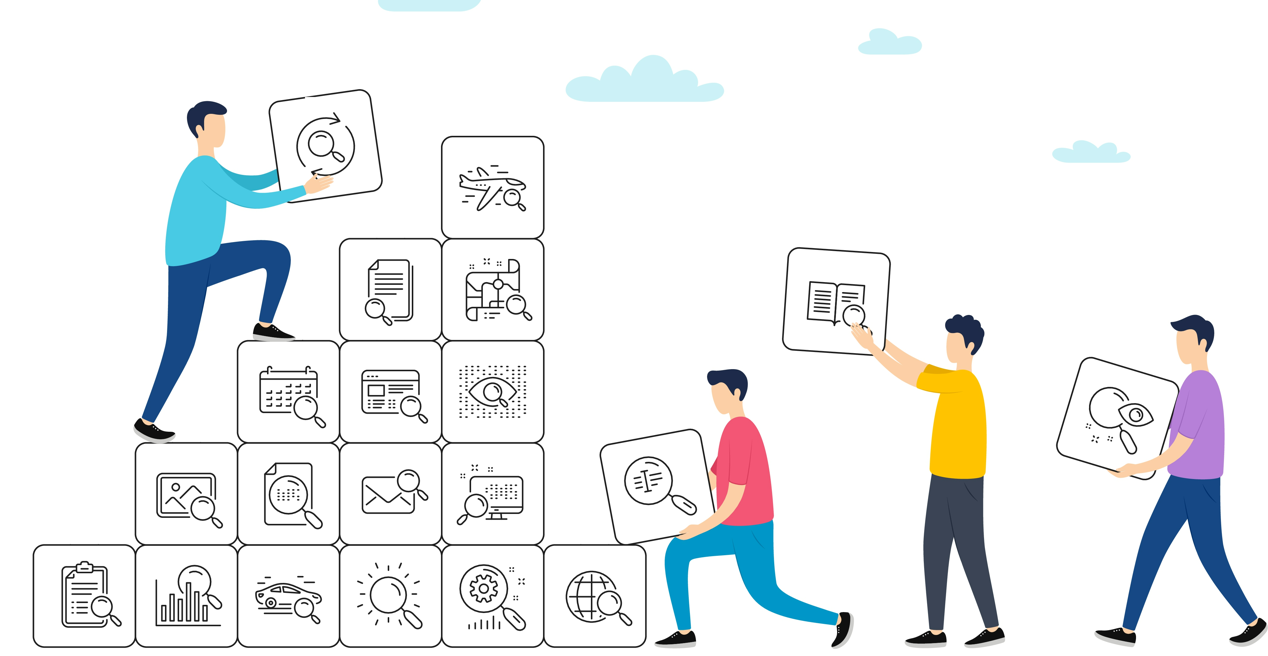 Hvem er vi?
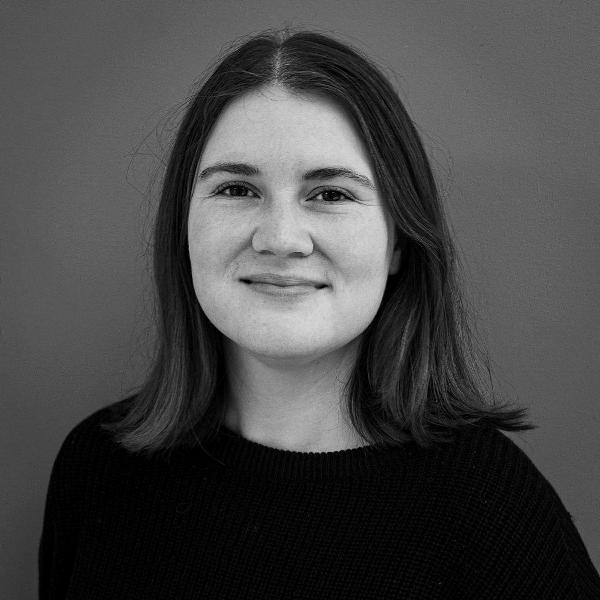 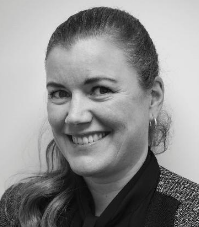 Fra prosjektene
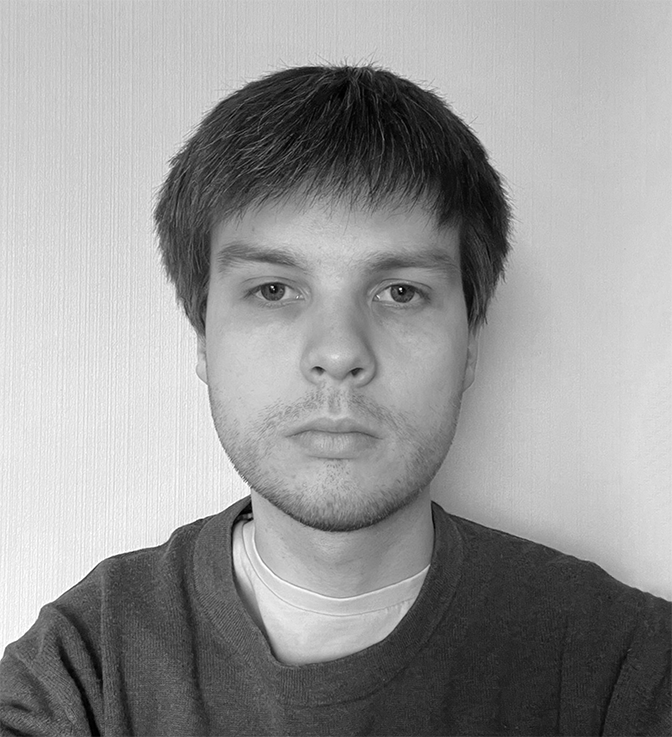 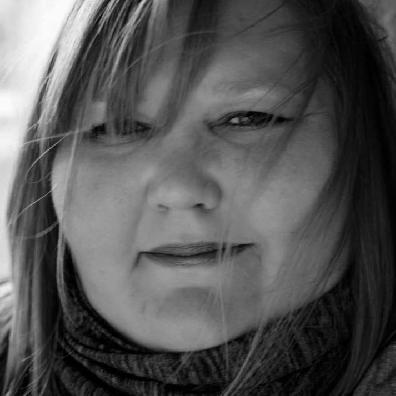 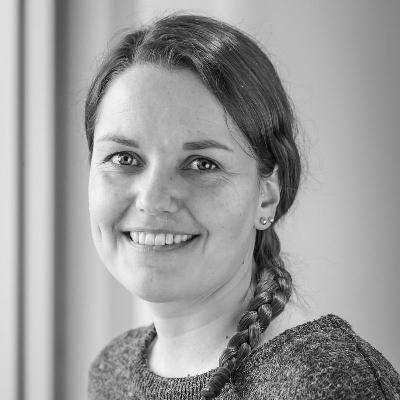 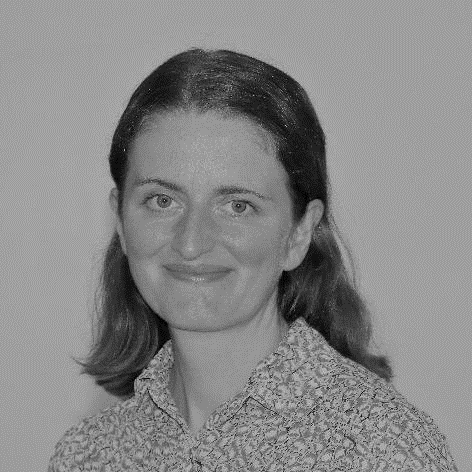 Fra linja
Mål for møtet
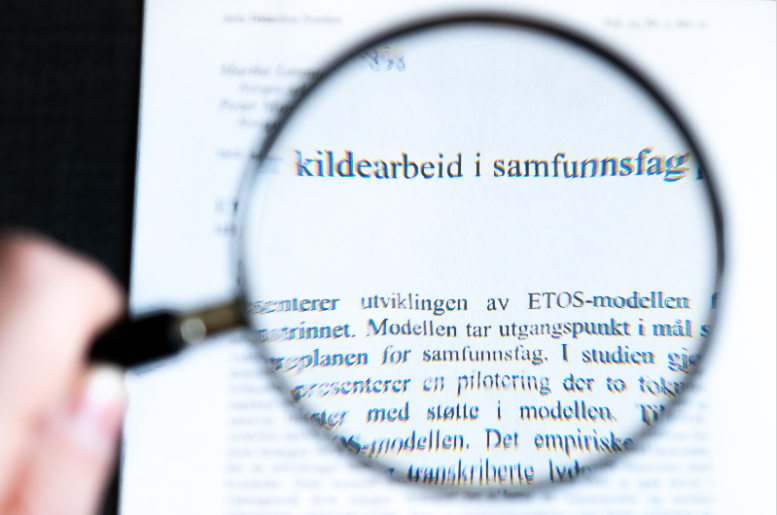 vise hvordan dere kan finne relevant informasjon om BOTT ØL og NTNU Sak 

dele utfordringer i prosjektene

få innspill og svare på spørsmål fra dere kommunikasjonsmedarbeidere
Få en felles forståelse for BOTT ØL
Innspill til ambisjonsnivå
- For 2021
- Fram til 2025
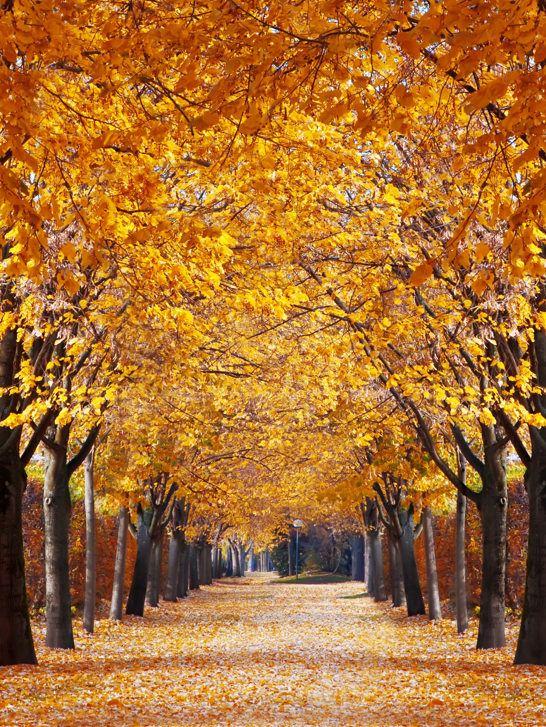 Agenda
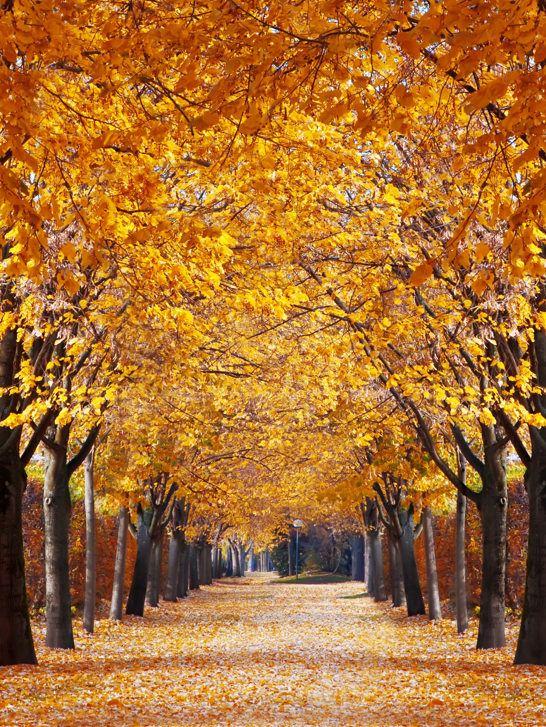 Agenda
BOTT ØL
Nye økonomi og lønnssystemer på NTNU
Hvordan ser systemene ut etter BOTT økonomi og lønn er innført 01.01.2023?
Våre oppgaver i dag
System idag
System 2023
Budsjettering, bemanningsplan, virksomhetsrapporter
BEVISST planBEVISST innsikt
BEVISST plan	BEVISST innsikt
Regnskap, bestilling, prosjekt,
Oracle
Basware PM/IP/CM
Maconomy
ResearchPro
Unit 4 ERP - DFØ
Lønn, timeføring, fravær, ferie
SAP – DFØ + selvbetjeningsportal
HR-portalen / PAGA
Hvorfor BOTT ØL?Innføringen av nye økonomi- og lønnssystemer vil gi NTNU mange fordeler både i et fagperspektiv og brukerperspektiv
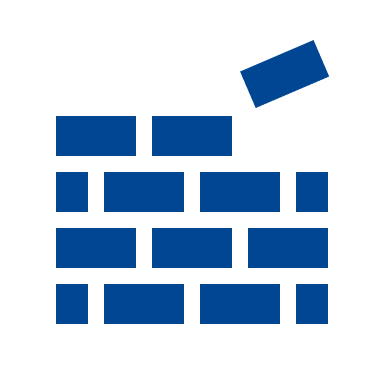 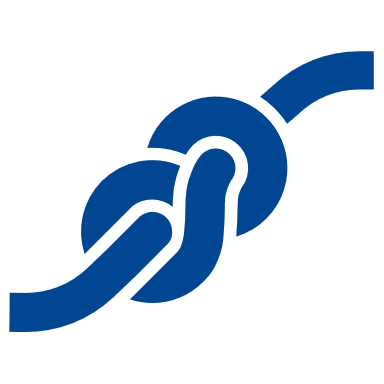 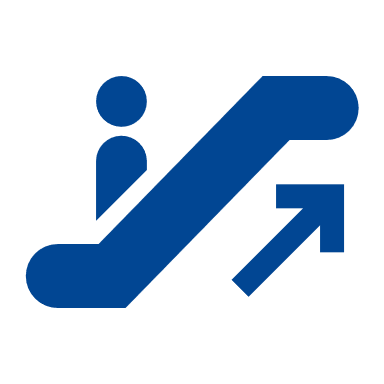 Vi får økt funksjonalitet innen flere områder som pre-award (prosjektøkonomi) og selvbetjeningsløsninger.
Vi erstatter utdaterte systemer med nye som vil være i kontinuerlig forbedring.
Vi får roller, systemer og prosesser som er laget for å fungere i lag.
Samarbeid på tvers av UH-sektoren gir mulighet for å lære av hverandre og bli gode sammen.
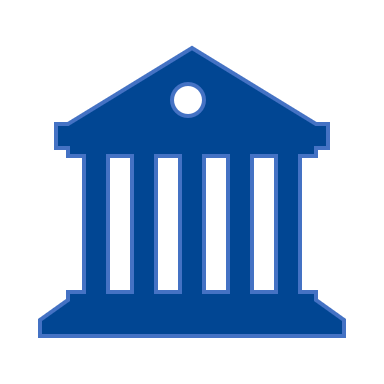 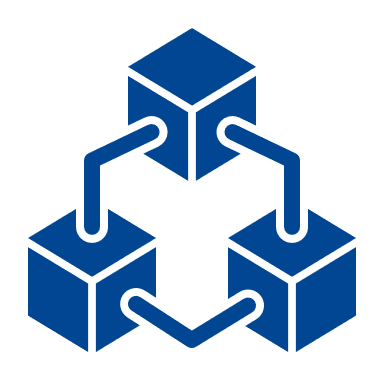 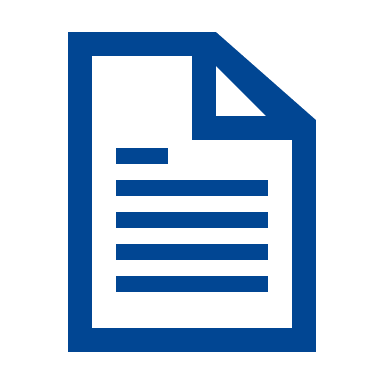 Vi får prosessansvarlige, prosessrådgivere og fagbrukere i tett samarbeid som gir bedre kvalitet i tjenestene.
Vi vil følge lover, avtaler og regler da de er bygd inn i systemene (i delvis motsetning til dagens situasjon).
Vi få ny økonomimodell som gir muligheter for god økonomistyring.
Vi får systemer, prosesser og roller som bidrar til å realisere Ett NTNU.
Hva får vi 01.01.2023?
BOTT ØL gir oss 01.01.23:
Hva jobber vi videre med i 2023:
testede og fungerende løsninger innen lønns og økonomiområdet (Unit4 og SAP)
bedre selvbetjeningsløsninger
en ny økonomimodell med flere muligheter
sikker drift i overgang
gode planer for inn- og utfasing
prosesser, systemer og roller som henger sammen på tvers av BOTT
en god rigg rundt byttetidspunktet med brukerstøtte og beredskap
permanent løsning for historiske data
modul for EVU
ombygginger i BEVISST Plan,  Bemanningsplan og BEVISST HR Innsikt samt lansere ny prosjektlederportal i BEVISST Innsikt 
fokus på "behov" i BtB
ev. utvikling av enkelte integrasjoner
innsikt i HR-data
ta i bruk PreAward
Og husk at BOTT-samarbeidet gir oss "kontinuerlig forbedring"! Løsningene vil bli litt og litt bedre!
NTNU Sak
Nye sak- og arkivsystemer på NTNU
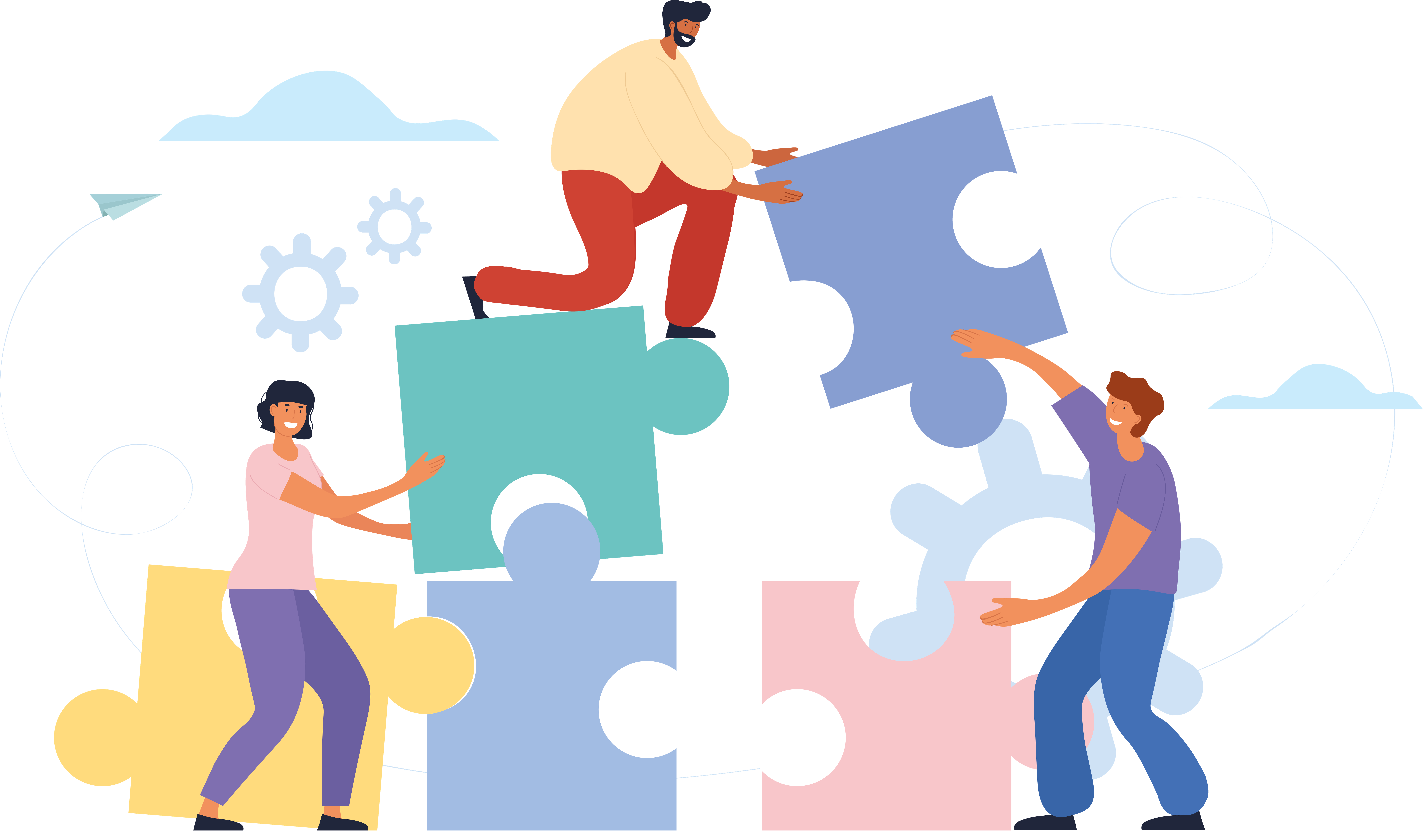 NTNU Sak kvalitet i brukerorienterte tjenester
Forbedre, fornye og forenkle
– med fokus på brukeren
NTNU er en del av et nasjonalt initiativ som skal forbedre, fornye og forenkle prosesser, løsninger og tjenester
Hva ønsker vi?
Bedre kvalitet i saksbehandling: rettigheter og likebehandling, behandlingstid og dokumentasjon
Sikker håndtering av personopplysninger og dokumentasjon
Forbedret hverdag for ansatte og studenter gjennom helhetlig bruker- og tjenesteorientering
Styrket ett NTNU gjennom enighet om helhetlige tjenester, prosesser og teknologi
Hevet NTNUs kompetanse rundt saksbehandling og tjenesteutvikling
Redusert tidsbruk med saksbehandling
Større fleksibilitet i samarbeid om saksbehandling
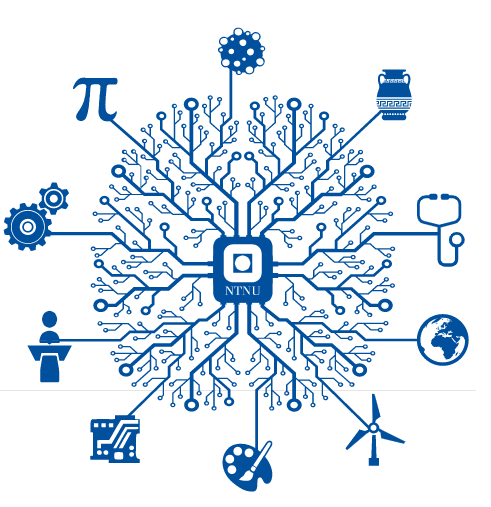 [Speaker Notes: Forretningsbehov
Nytte
Anbefaling]
Hva betyr innføringen i 2023?
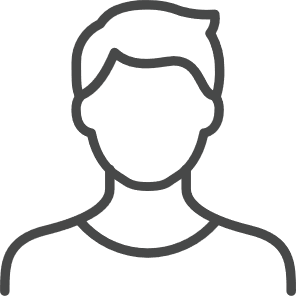 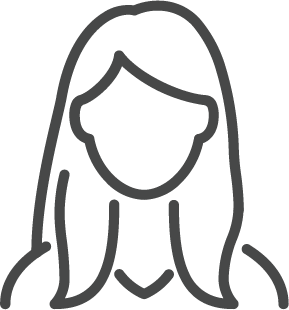 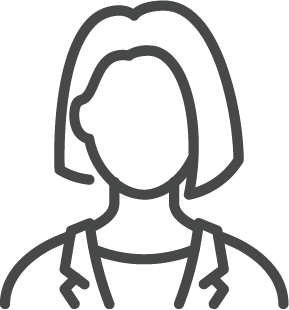 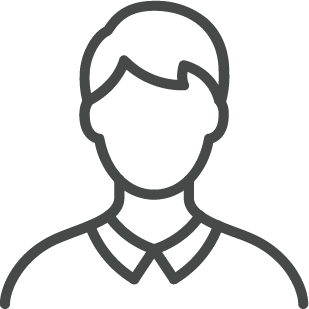 Leder
Vitenskapelig ansatt
Student
Administrativt ansatt
Verktøy for samarbeid, koordinering, oversikt, fordeling, godkjenning og delegering kan gi rom for utvikling egen enhet
Må planlegge og ta ansvar for innføringen og bruk i sin enhet
Tilgangsbestilling for sine ansatte
Brukervennlig løsning for søknader, inkludert veiledning
Raskere og mer forutsigbar saksbehandling
Skal ivareta prinsippet: Opplysninger registreres bare en gang
Tilrettelagt bruk av løsningen
Eksempel på hva vitenskapelig ansatte fortsatt skal gjøre: 
Gjennomføring av styre, råd og utvalg
Vurdering - Godkjenning av utdanning
Bidra til behandling av søknader om opprykk
Nytt saksbehandlingsverktøy med mulighet for mer støtte til arbeidet
Lesetilgang til saker fra ePhorte i ny plattform
Prosess-støtte for noen prosesser
Berører hele NTNU og etter hvert alle ansatte og studenter
Vi er pilot og er først ut i sektoren
Vi får en ny tilgangsstyring
Oppstartsfase med fortsettelse av pågående saker
Innføringsledere på fakultet og i fellesadministrasjonen er bindeleddet mot linjen
Støtte NTNU Sak
Sikre rom for involvering
Følge opp egen organisasjon
Rydding og dokumentfangst
Kommunikasjon med ansatte
Gjennomføre opplæring
Innføring av felles prosesser
Ressursplanlegging
Andre oppgaver
Formidle behov og forventninger fra egen organisasjon
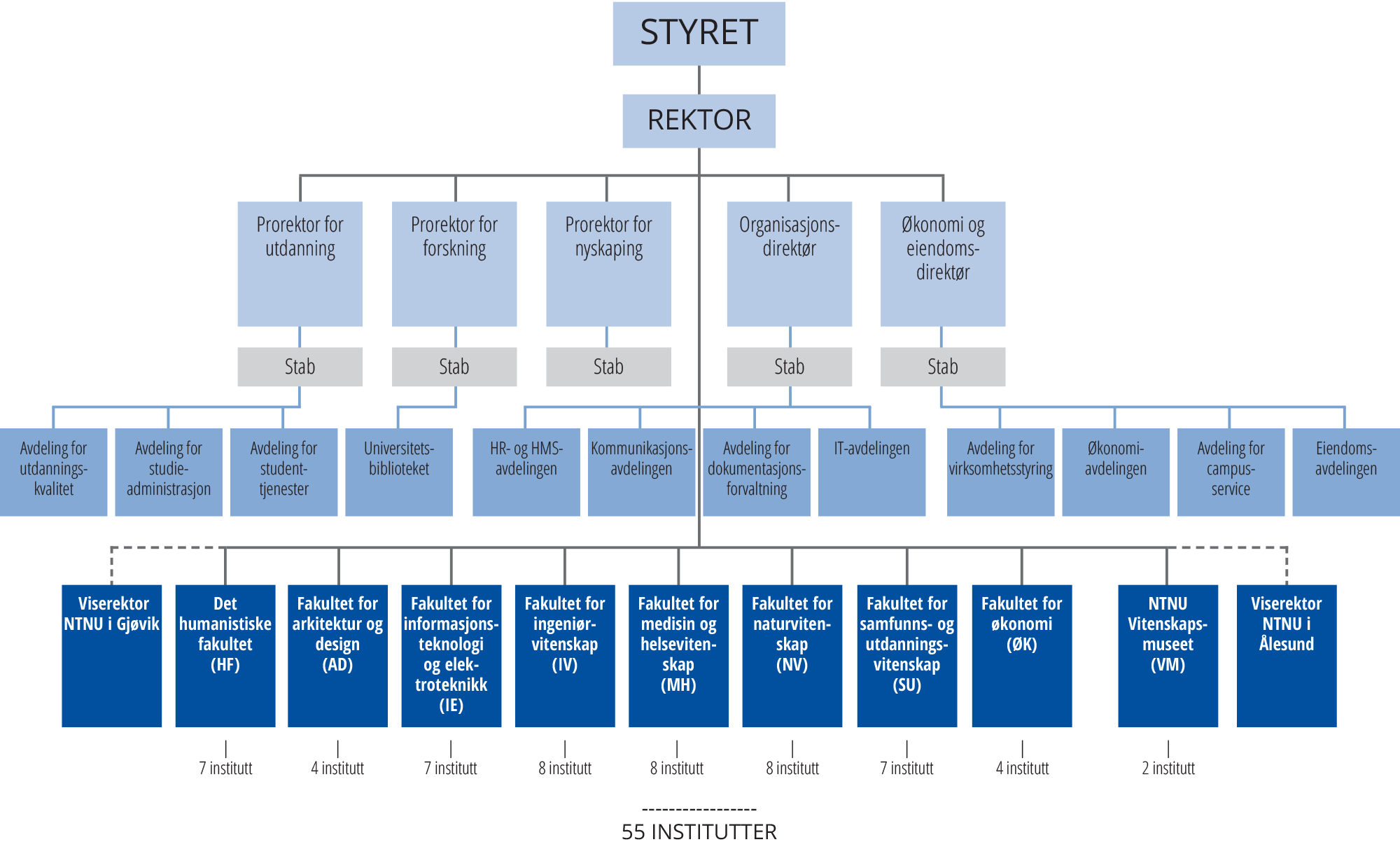 Oversikt over innføringsledere og kontaktpersoner
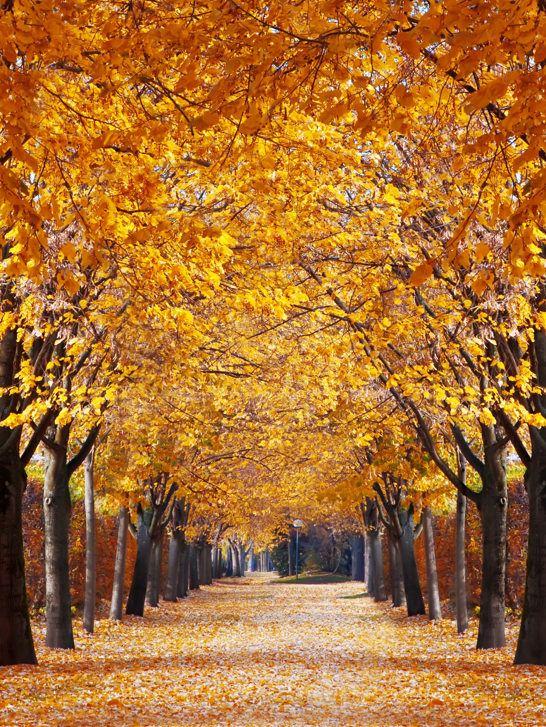 Agenda
BOTT ØLs kanaler og informasjonssider
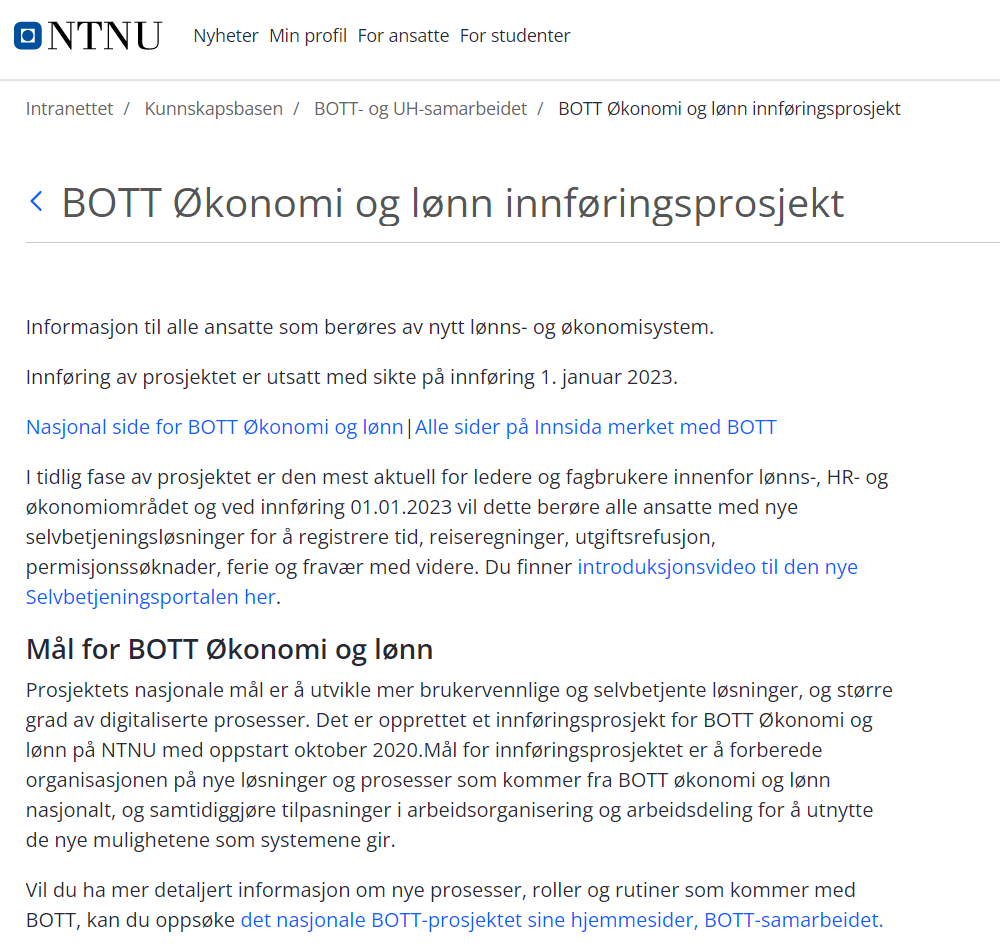 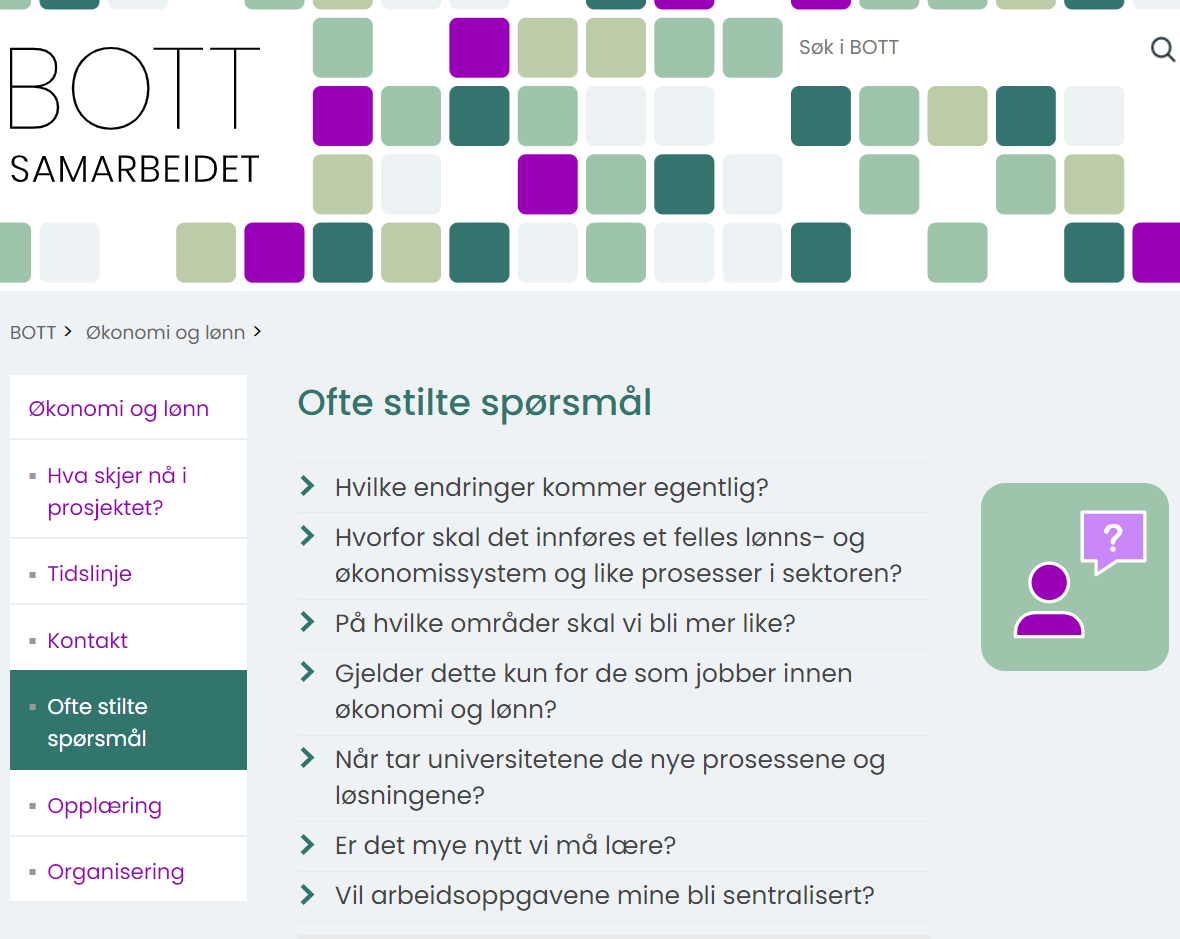 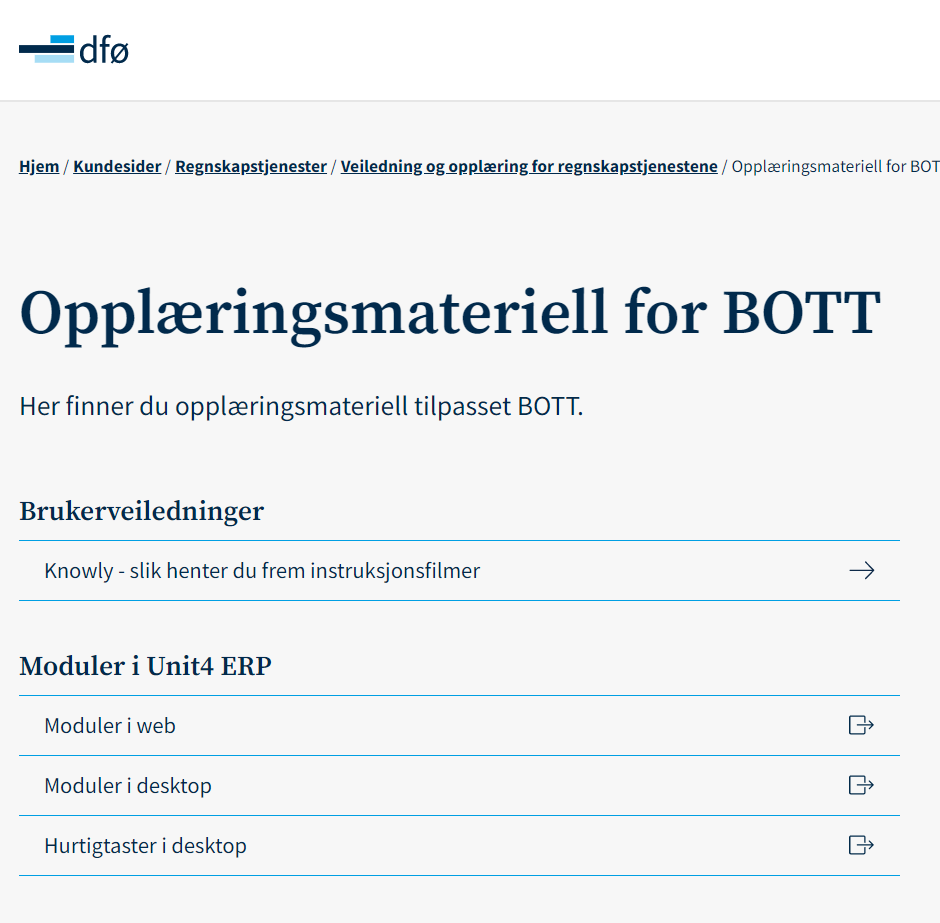 s.ntnu.no/bott-ol
Bott-samarbeidet.no
DFØs opplæringssider
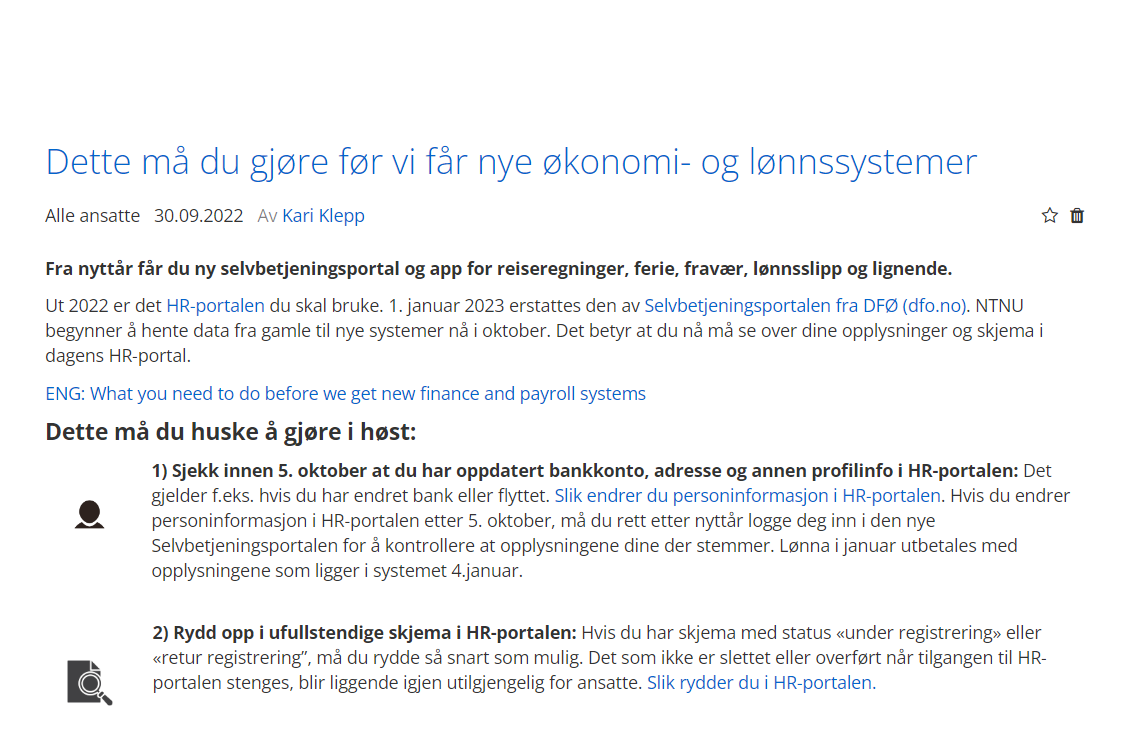 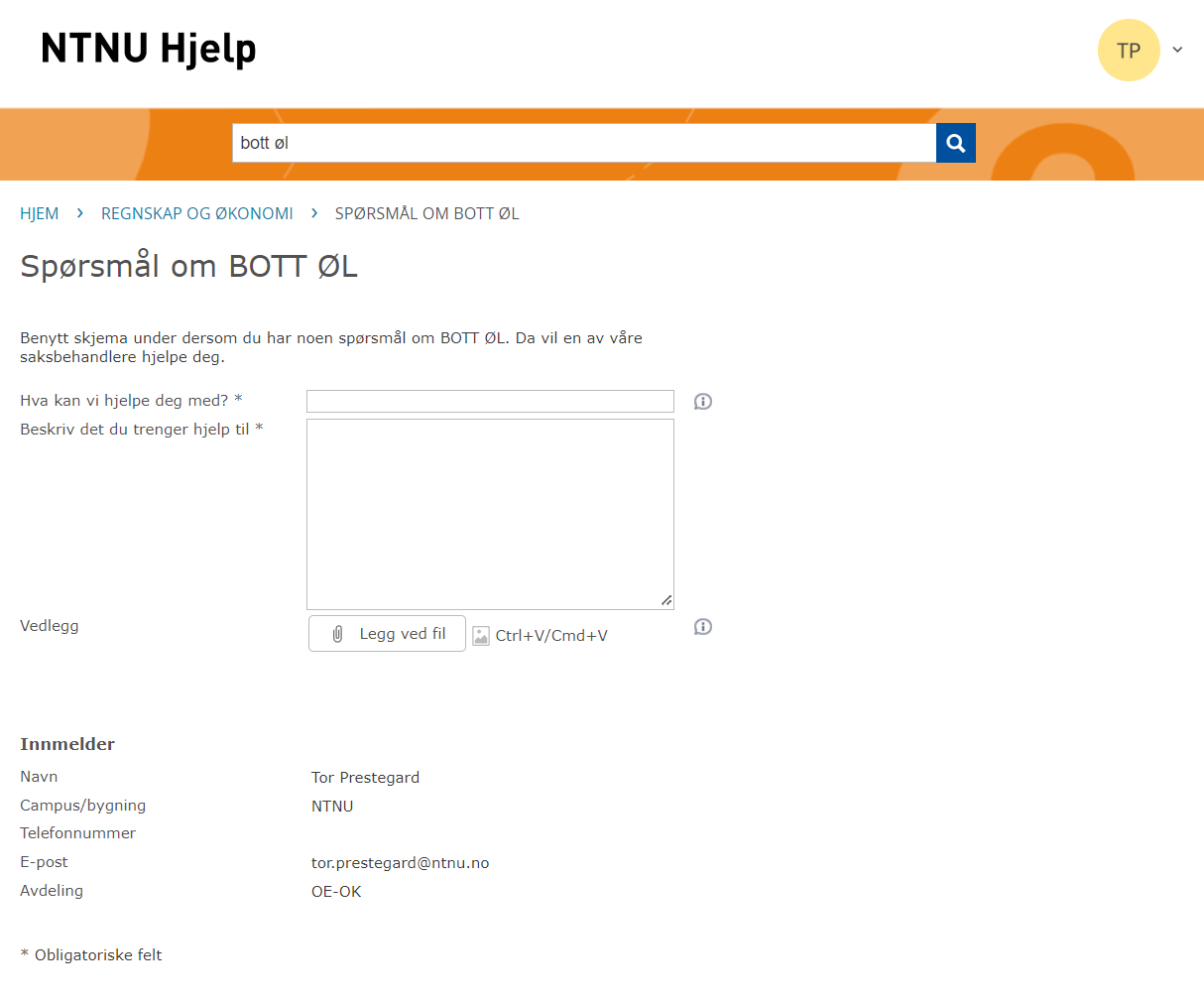 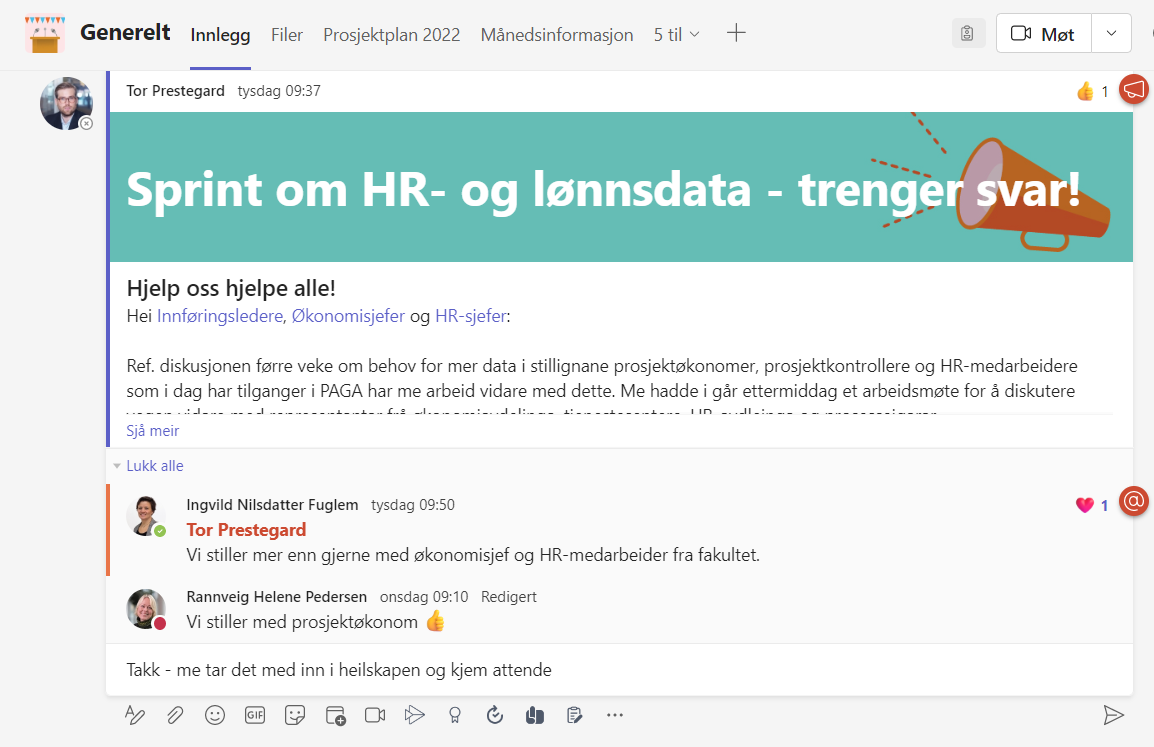 Innførings-Teams
NTNU Hjelp
Innsida
NTNU Saks sider på Innsida
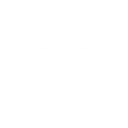 Kommunikasjon fra NTNU Sak
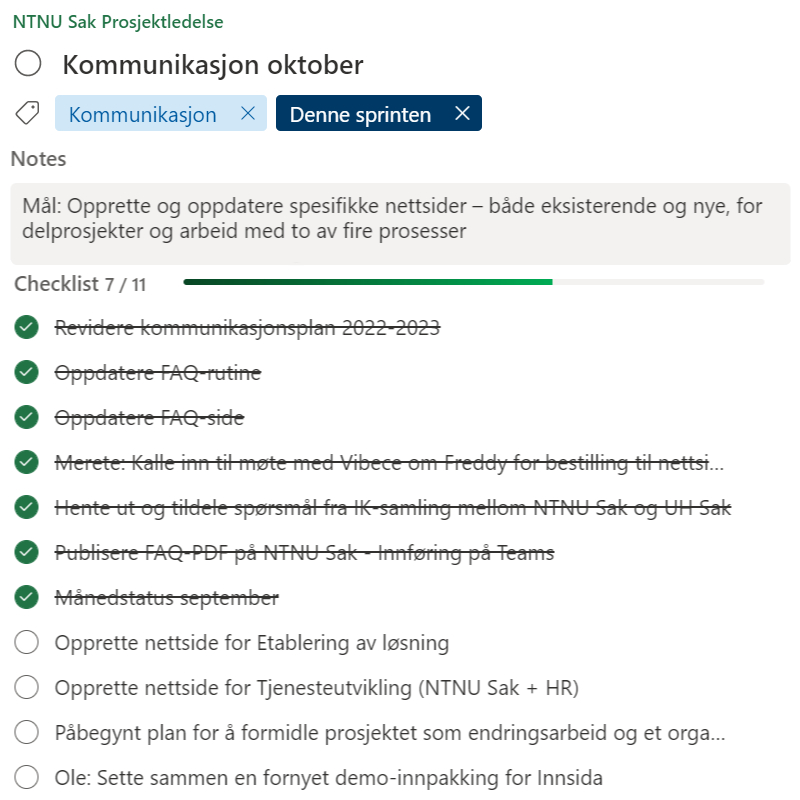 Kommunikasjon- og tiltaksplan oppdatert for 2022-2023
Rettet mot bred og snever kommunikasjon
Nettsider for delprosjektene
Påbegynt dialog
Tydelig behov for samlested for informasjon
Påbegynt plan for å formidle prosjektet som endringsarbeid og et organisasjonsutviklingsprosjekt
Vil skje over lengre tid
Jobbes med i prosjektledelsen og på tvers
Hvordan Fakultet for medisin og helsevitenskap har jobbet med kommunikasjon
BOTT – kommunikasjon
Allerede i april 2021 innførte vi BOTT-halvtimen, utvidet med noe NTNU SAK 
Så laget vi en hjemmeside for lokal informasjon
Tidlig på med løypemeldinger til adm.ledermøter og Instituttledermøte 
Løypemeldinger hos LOSAM
BOTTOLF
[Speaker Notes: Dette har vært en prosess – det har vært mye som jeg har lært meg etter hvert.Startet kun BOTT ØL hver uke – forsøkte å fortelle det jeg visste og noen ganger hadde jeg lite, andre ganger kunne jeg pratet mye mer. Jeg har gjentatt meg selv til det kjedsommelige. Brukte litt MENTI og fikk ansatte til å delta. 
SÅ slengte vi på litt NTNU SAK etter hvert som det ble et litt mer aktivt prosjekt
Nå - BOTT ØL hver 14.dag og NTNU SAK hver 14.dag

Laget først en virituell agent som vi kalte BOTTOLF – hen kunne svare på spørsmål og vise folk lenker, men hen logget av i høst, fordi hen kun var koblet opp mot en teamsgruppe på MH og det var ikke 


Instituttledermøter med lederfokus og What’s in it for me (for lederne) – rolleforståelse, hva skjer med rollen min?

LOSAM – har kontakt med sine medlemmer, viktig å være positiv og engasjert. 

Prosjektet lager mye kommunikasjonsstoff som jeg må gjøre til mitt. Jeg må oversette til MH-språk.]
Hjemmeside
Fornye
Forenkle
Forbedre
Årshjul - plandisc
Lenke til andre innføringsprosjekt (UiO, UiB og UiT, SAMT UH SAK og BOTT-samarbeidet)
Dokumentlager
Nedtellingskalender - NTNU SAK og BOTT ØL
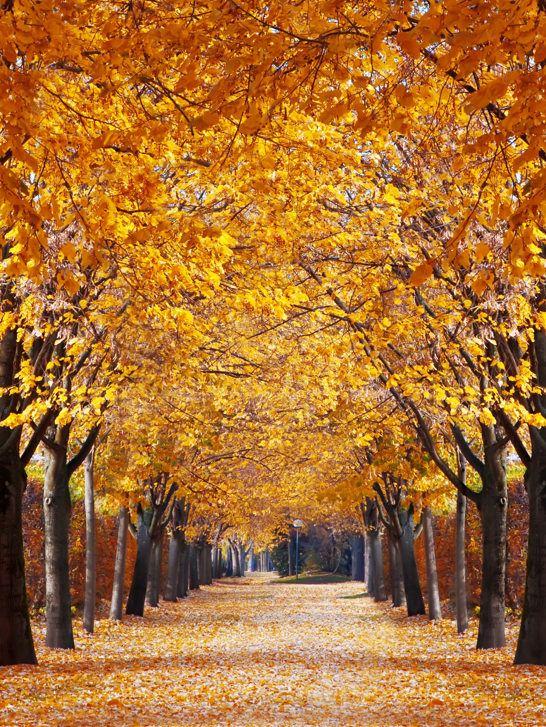 Agenda
Felles utfordringer BOTT ØL og NTNU Sak
to store, komplekse innføringsprosjekter på kort tid (1. januar – 1. mai) på organisasjonsnivå
berører alle ansatte 
medfører store endringer til både ansatte og ledere
opplæring
brukerstøtte
kommunikasjon
tilstrekkelig informasjon til ulike målgrupper (eks vitenskapelige)
fellesadministrasjonen
samspill mellom prosjekt og linje 
daglig drift vs. utviklingsarbeid
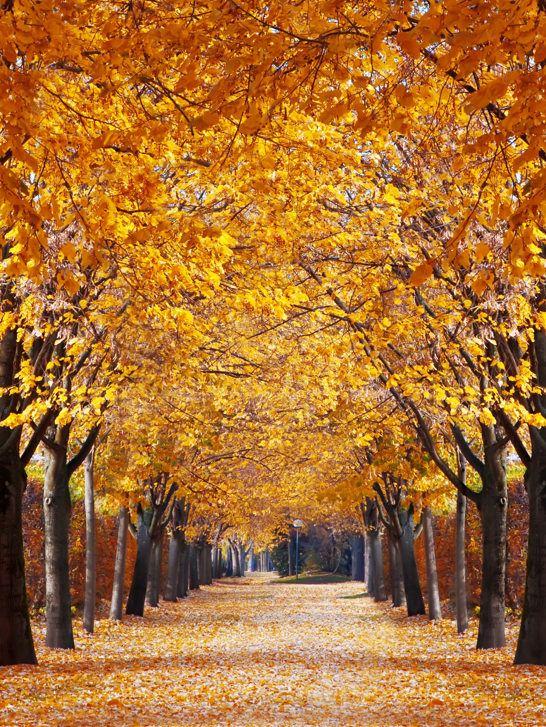 Agenda
Kommunikasjonsplan og hovedbudskap BOTT ØL
I drift
1. januar 2023
Prosjekt-aktiviteter:
Flytteprosessen starter ved at data hentes fra dagens systemer til nye.
Veiledning
for sluttbrukere/
ansatte og ledere.
Opplæring
for fagbrukere 
økonomi og lønn.
Brukerstøtte
på Innsida, telefon,
e-læring.
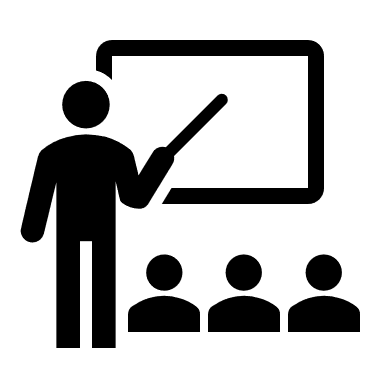 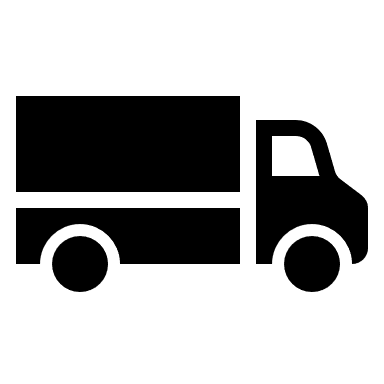 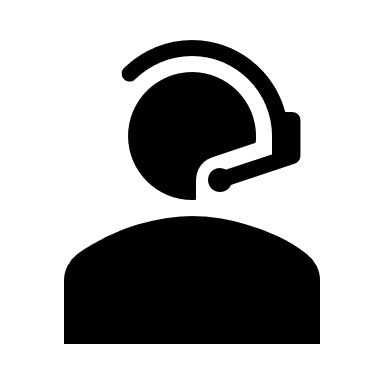 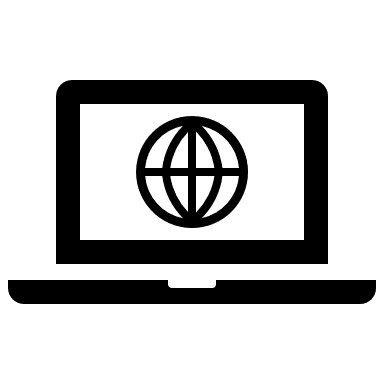 OKTOBER
DESEMBER
NOVEMBER
JANUAR
Dette venter deg når du kommer på jobb i januar

Her finner du innlogging, veiledning, opplæring og brukerstøtte. 

Minne om siste frister.
Snart nytt system: Hva betyr det for deg?

Oversikt over konkrete endringer og frister for ulike målgrupper.
Rydd skjema
Se over din del avHR-portalen.

Hold frister.
Nå har vi nytt system
Her logger du deg på.

Sjekk profilen din. 

Slik bruker du tjenestene.

Her finner du hjelp.
.
Budskap:
13.10.2022
Lokalt kommunikasjonsansvar
Målgruppe / interessent
Kontorsjef/seksjonssjef
Prosess-rådgiver/fagspesialist
Lokal fagressurs/fagnettverk
LOSAM
Ansatt*
Instituttleder
Tilnærming
Være involvert
Være informert
Mobiliseres
Være involvert
Være involvert
Mobiliseres
Hyppig info om prosjektstatus og oppgaver
Aktiv involvering i planlegging og informasjonsarbeid
Hovedfokus/ interesser
Forventnings-styring i etableret kanaler og møteforum 
Overordnet prosjektstatus
Løpende prosjektstatus
Beslutninger som påvirker ressursbruk på institutt
Løpende prosjektstatus
Planer og prosesser som påvirker ansatte
Løpende dialog og involvering i fagspørsmål
Løpende info om prosjektstatus og innsikt i prosesser, roller og system
Prosessrådgiver-/fagspesialistnett-verk
Lokale møteforum
Etablerte møteforum
Fagnettverks-møter
Innsida, BOTT ØL kanal 
månedsinformasjon
Teams
Statusmøter
Etablerte møteforum
Hoved- kanal (er)
Iht etablerte møteforum (hyppigere utover høsten)
Iht. Etablerte møteforum
Ukentlig
Månedlig (ved særlig behov)
Ukentlig
Hyppighet
Ukentlig
*Ansatt som ikke er fagbruker av Unit 4 ERP, SAP eller Service Now
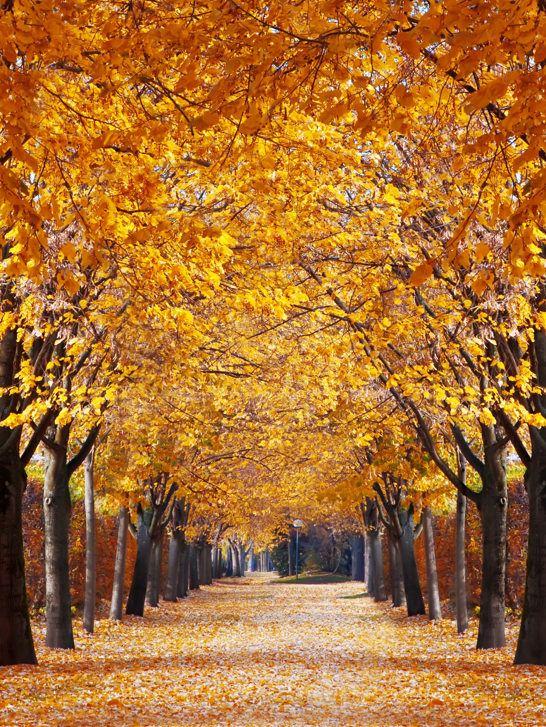 Agenda
Hva er NTNU Brukerstøtte?
Nettverk utgjør grunnmuren i tjenesten
Er til for deltakerne, ikke en formell organisering
Ressursallokering, ikke omorganisering, for robust drift
Utvikles som tjeneste og prosess
[Speaker Notes: NTNU Brukerstøtte er manifestering av konseptet Én Brukerstøtte – Ett NTNU.

Førstelinjen er ansvarlig for:
Praktisk støtte – hvor og hvordan noe gjøres, hvor mer informasjon finnes
Systemstøtte – hvordan det gjøres i et verktøy, de som brukes bredt

Andrelinjen er ansvarlig for:
Faglig rådgivning – vurderinger og betraktninger i anvendelse av lovverk, regler og utøvelse av arbeidet
Veiledning – steg-for-steg instruksjon i hvordan det arbeides i et spesifikt fagsystem

Tjenesten bygger på eksisterende ressurser og kompetanse, men en fornyelse av sammensettingen.]
Brukerstøtte: Nivåer for tjenesten
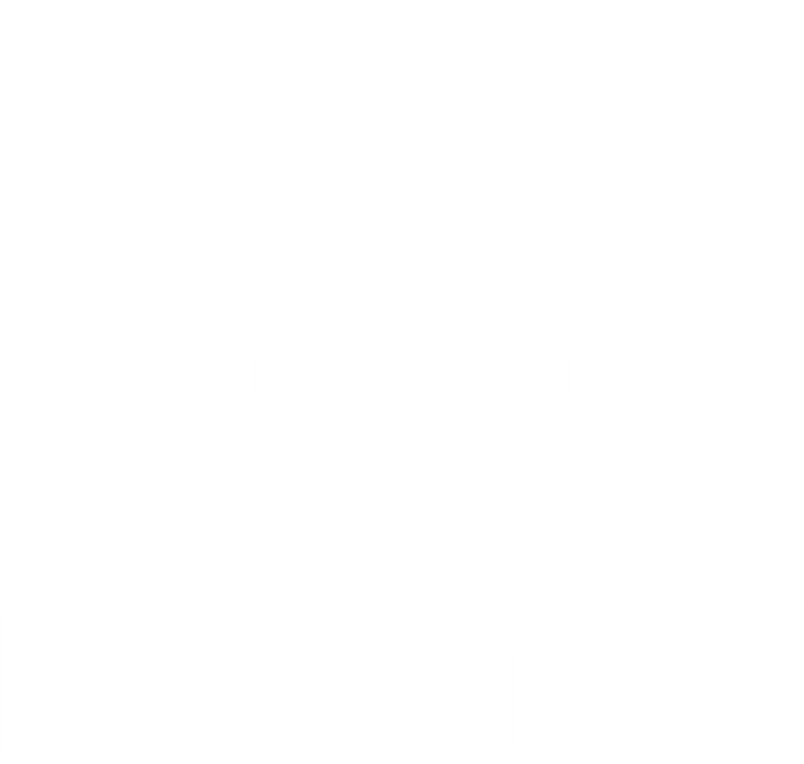 NTNU Brukerstøtte – generelt
Overordnet nettverk forankret i Fellesadministrasjon
Kjennskap til eksisterende, og etablering av beste, praksis
Grunnlag for hvordan etablere brukerstøtte i nye prosesser
NTNU Brukerstøtte Saksbehandling – spesifikt
Etablert og kartlagt i vår
Fornyelse av eksisterende støtte
Brukerstøtte i nye prosesser – spesielt
Stor gruppe fagspesialister innenfor fire prosesser og basis saksbehandling
Praktisk og faglig støtte
[Speaker Notes: Vi kobler oss godt til den eksisterende brukerstøtten ved NTNU
Vi ser for oss å fornye støtten til saksbehandlere, som skaleres kraftig opp
Mer arkivfaglig, mindre systemstøtte, for flere brukere
Det spesielle blir innføringen av fire prosesser og basis saksbehandling
Vi skal ha med oss fagmiljøene og fagspesialistene på en ny måte]
Forslag til struktur for brukerstøtten BOTT ØL
0. Linje - Selvbetjening
1. Linje – Lokal brukerstøtte (nivå 2/3)
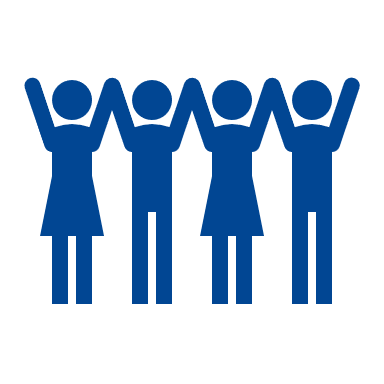 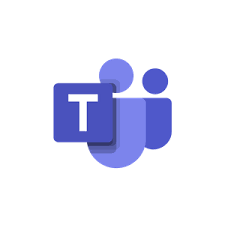 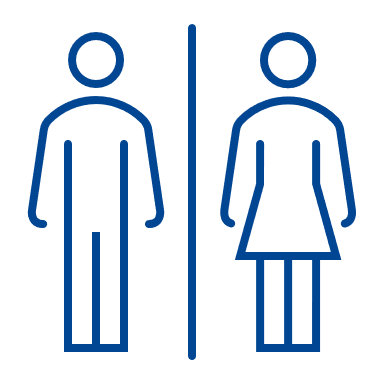 Teamskanal for samarbeid og avklaringer
Lokale prosessrådgivere
Faggruppenettverk
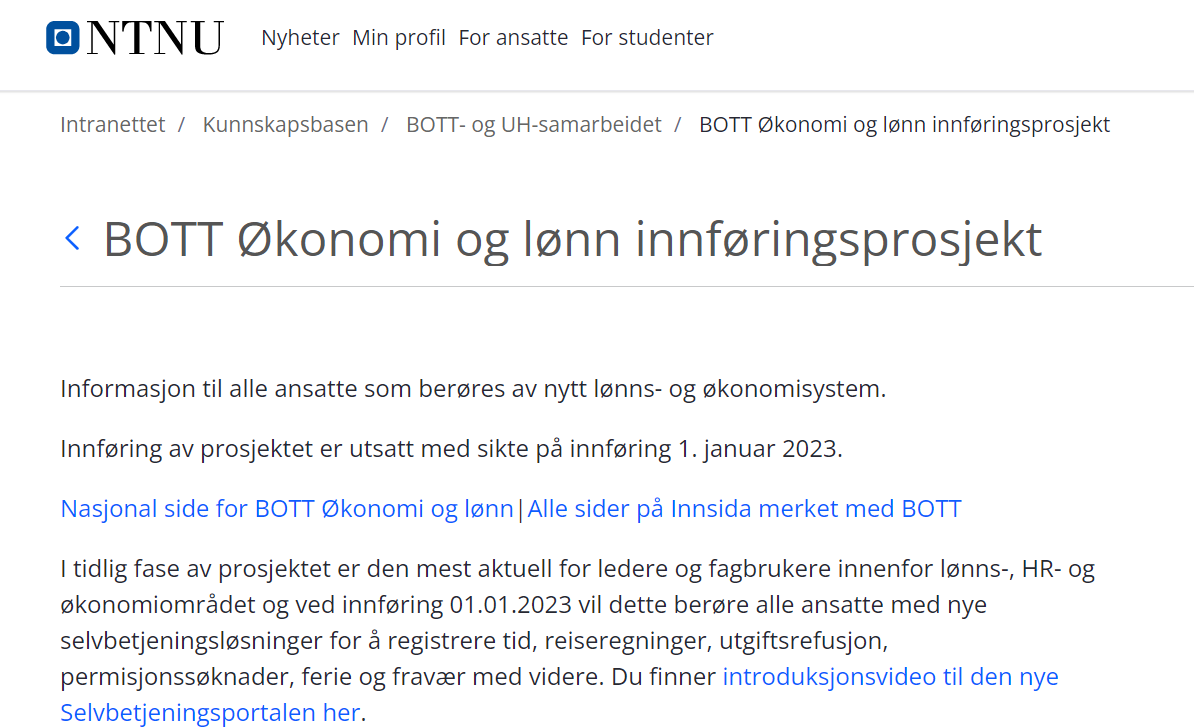 Innsida - BOTT Innføring
Informasjon om roller, prosjekter  og Q&A
Informasjon om opplæring
2. Linje Sentral brukerstøtte
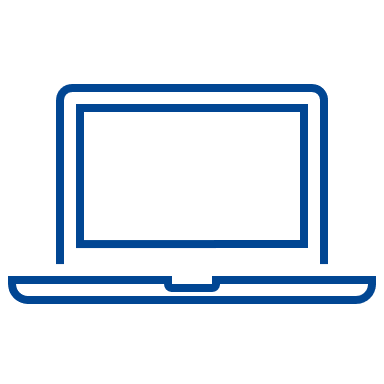 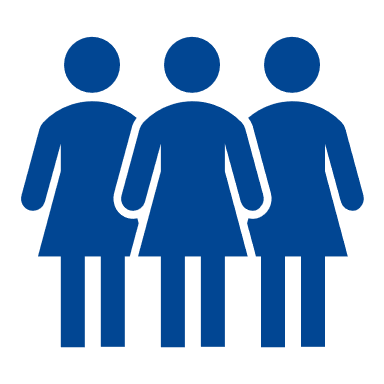 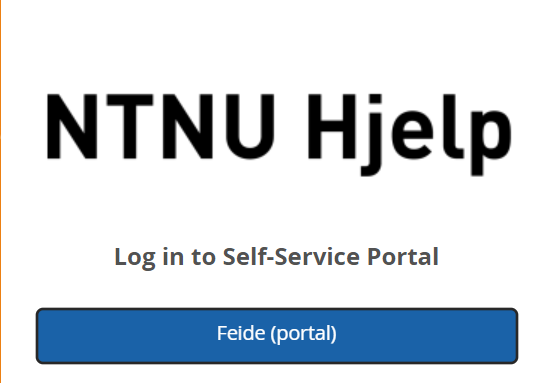 Teamsrom betjent av fagressurser*
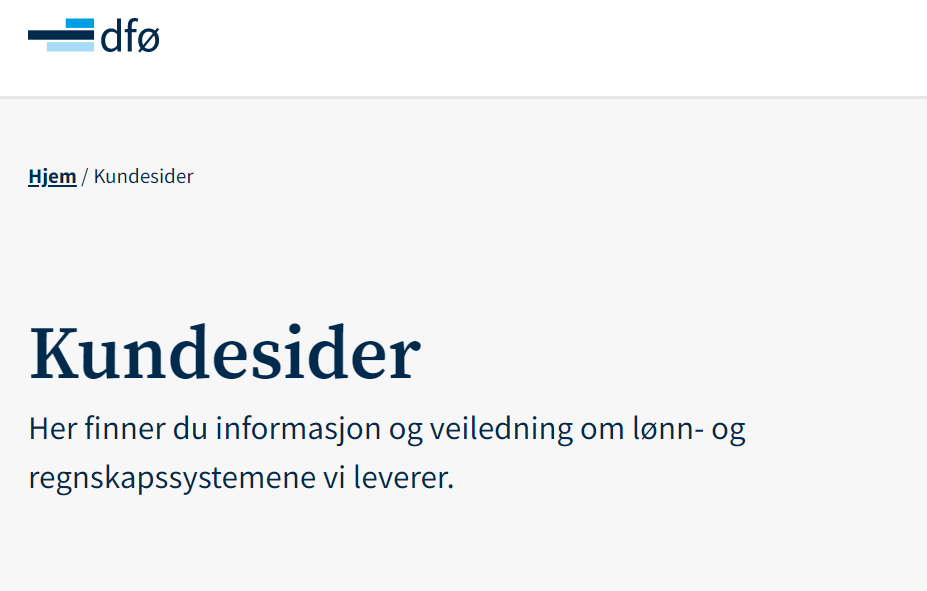 DFØ – Kundesider: Selvbetjeningsportal og Unit4 ERP
Hjelp og veiledninger til hvordan du bruker systemene
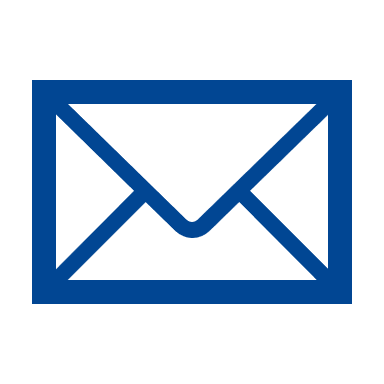 Prosessrådgivernettverk
Prosessansvarlige
NTNU nettverk av prosessrådgivere
Betjent e-post og/eller telefon**
3.Linje – Sentral fagstøtte
BOTT-samarbeidet.no
Rutiner, brukerveiledning, systemvideoer
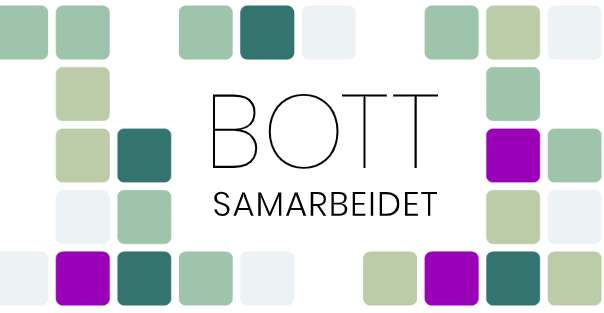 Virksomhetsstyring (BEVISST, PBO)
Tjenestesenteret (HR og Lønn)
Økonomiavdelingen
IT (tilgangsstyring)
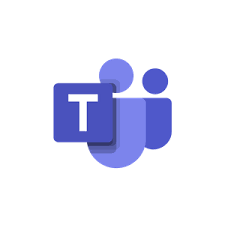 TEAMS – innføringsprosjekt / lokalt
Rutiner, brukerveiledning, systemvideoer
4.Linje – Eskalering fra NTNU
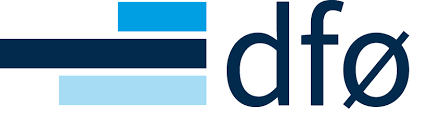 BOTT Forvaltning: Nasjonale forbedringsteam
*PT: Gjelder for btb og prosjektøkonomi
**Pt: Kun for spørsmål til tjenestesenteret og IT
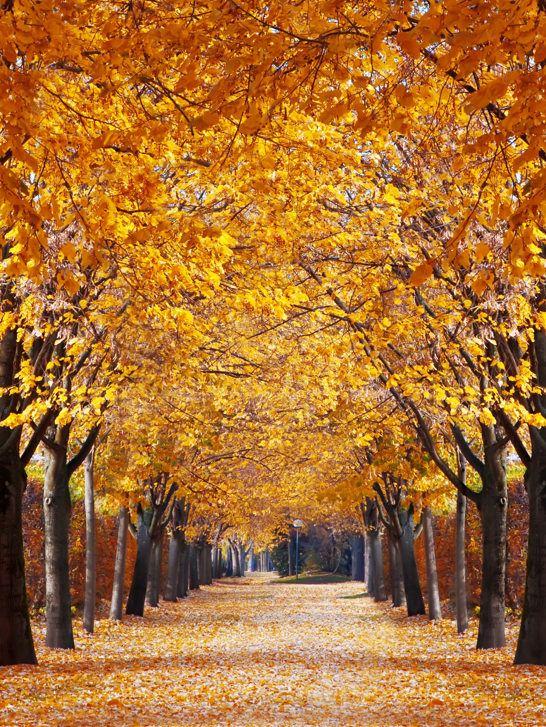 Agenda
Hva ønsker vi innspill på?
Tips for å nå vitenskapelige ansatte
Behov for info fra prosjektene
Ideer om hvordan best innføre lokalt hos enhetene
Åpne spørsmål om kommunikasjon

Menti.com - 8198 4452
Informasjon om NTNU BOTT ØL
Presentasjon med mer info om BOTT ØL
Følg kanalen BOTT- og UH-samarbeidet på Innsida
Følg taggen bott-øl på Innsida 
Prosjektets nettside: https://s.ntnu.no/bott-ol
Opplæring
Prosessbok
Brukerhistorier
Kommunikasjonspakker under arbeid
Instituttleder
Vitenskapelig ansatt
Prosjektleder
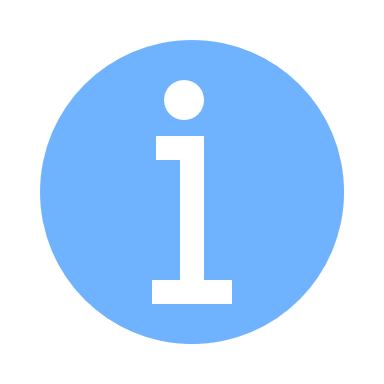 Informasjon om NTNU Sak
Presentasjon med mer info om NTNU Sak
Følg kanalen BOTT- og UH-samarbeidet på Innsida
Prosjektets nettside: https://s.ntnu.no/ntnusak
Informasjon fra UH Sak
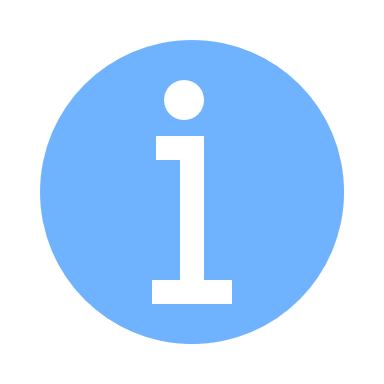 Takk for at du deltok!
Utfordringer BOTT ØL
Problemer hos de andre universitetene
Bakgrunn for utsettelse 1 år
Negative medieoppslag
Fremdeles noen utfordringer innen noen områder
Noen ting er ikke avklart/ferdig:
Stort og komplisert prosjekt – med mange deler
Endring både i system, roller og måte å jobbe på innenfor økonomi og lønn (Eks: TOA)
Skjer nye og uforutsette ting ofte, planer endres
Endrede arbeidsmetoder
Ansatte får nye roller, mindre tilgang(er) og standardiserte arbeidsmetoder
Avbrudd i tjenester og feil/mangler i overgang
Vi jobber for at dette ikke skal skje, men det kan bli mindre avbrudd, folk som ikke kommer inn osv.
Alle ansatte blir berørt
Hvordan nå ut?
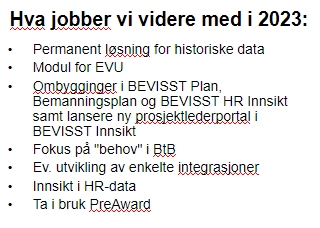 Utfordringer NTNU Sak
NTNU er pilot og vil få «barnesykdommene»
Utfordring å gå opp kort tid etter BOTT ØL
Endringstretthet i organisasjonen
Få nok oppmerksomhet 
Mangelfull informasjon fra UH Sak (det nasjonale prosjektet)
Bredden i prosjektet utfordrer «siloene» på NTNU 
Uavklarte prosesseierskap